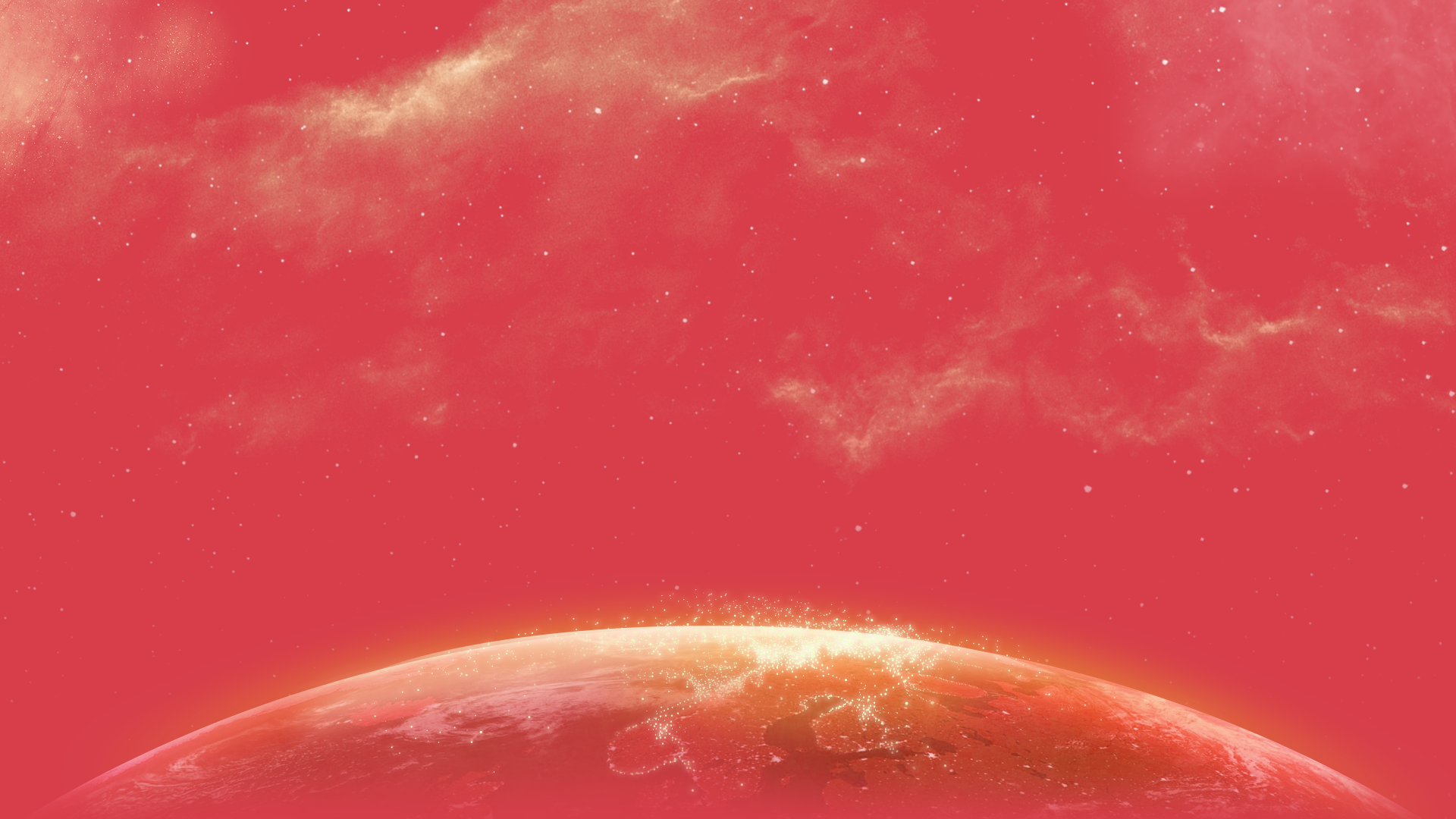 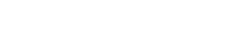 机构管理员
操作指南
操作说明
如何使用账号登陆云平台？
登录
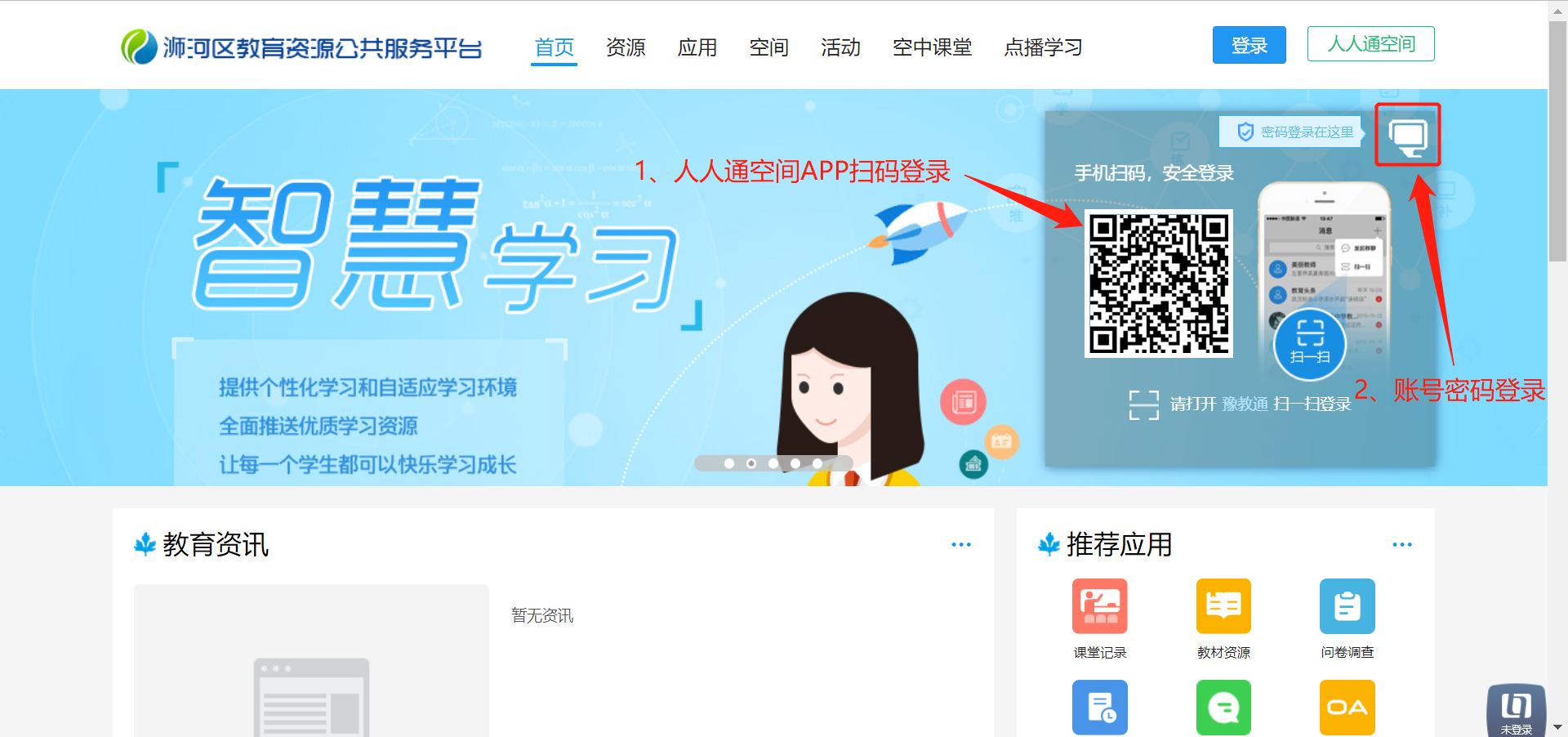 一、登录网址shihe.tianyuyun.com

二、登录方式
1、人人通空间APP扫码登录
2、账号密码登录
登录
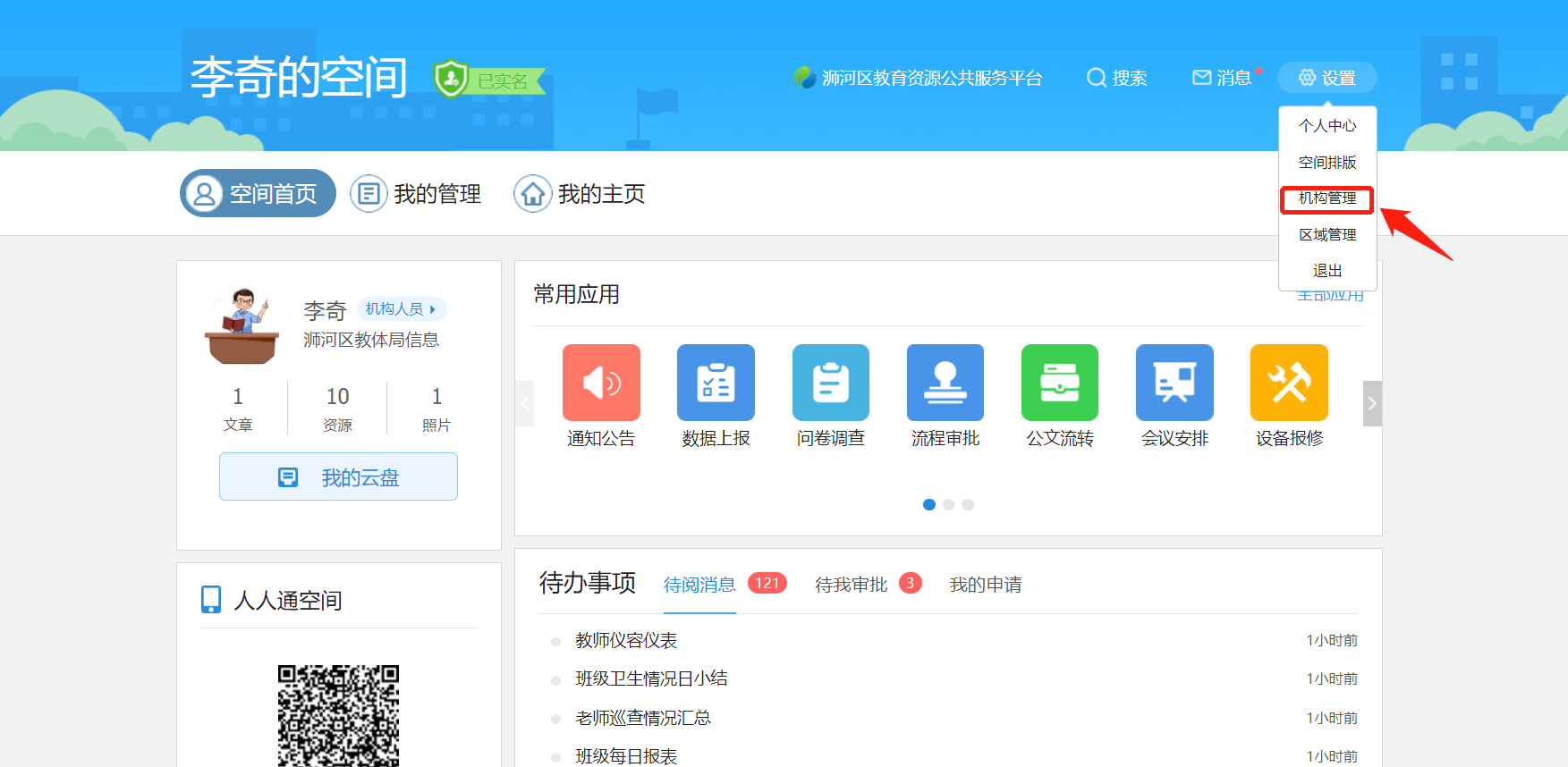 三、右上角→设置→机构管理
登录
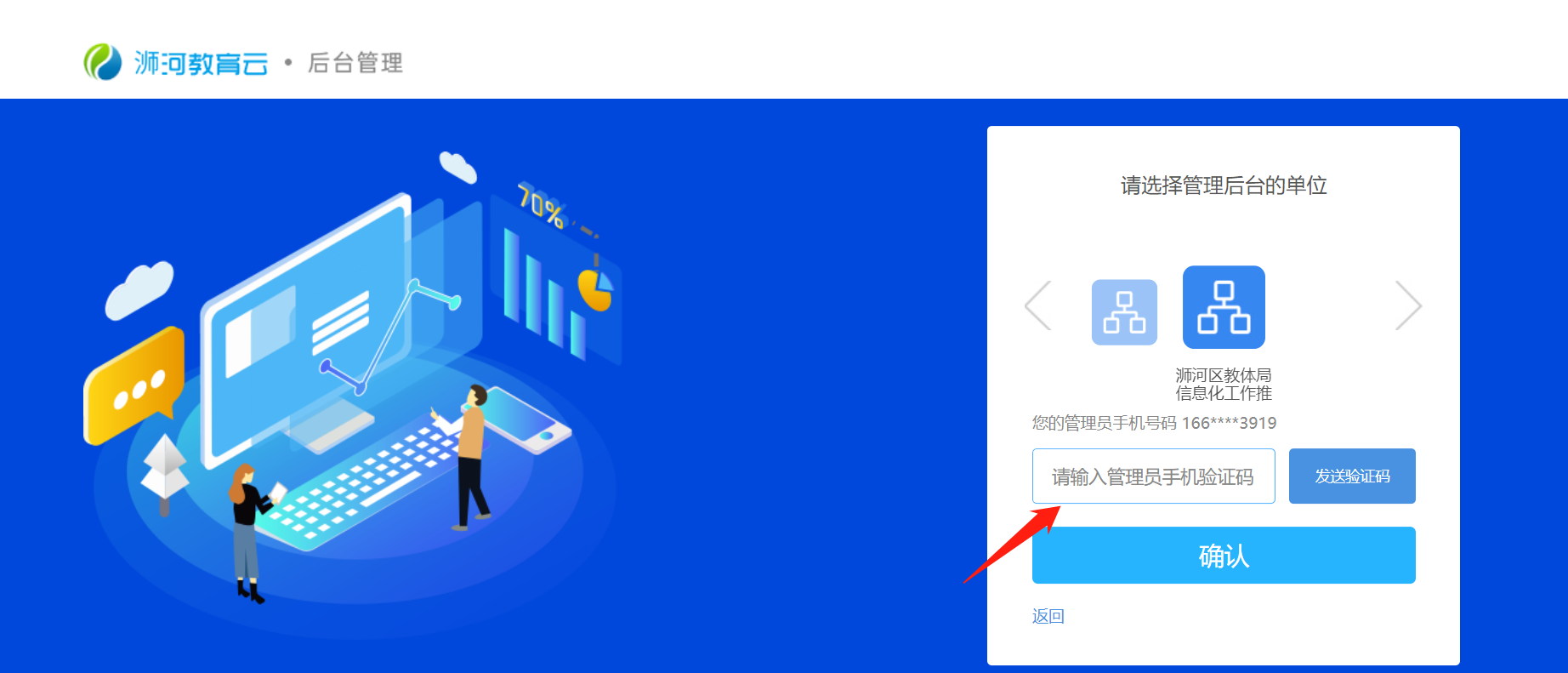 四、输入验证码
登录
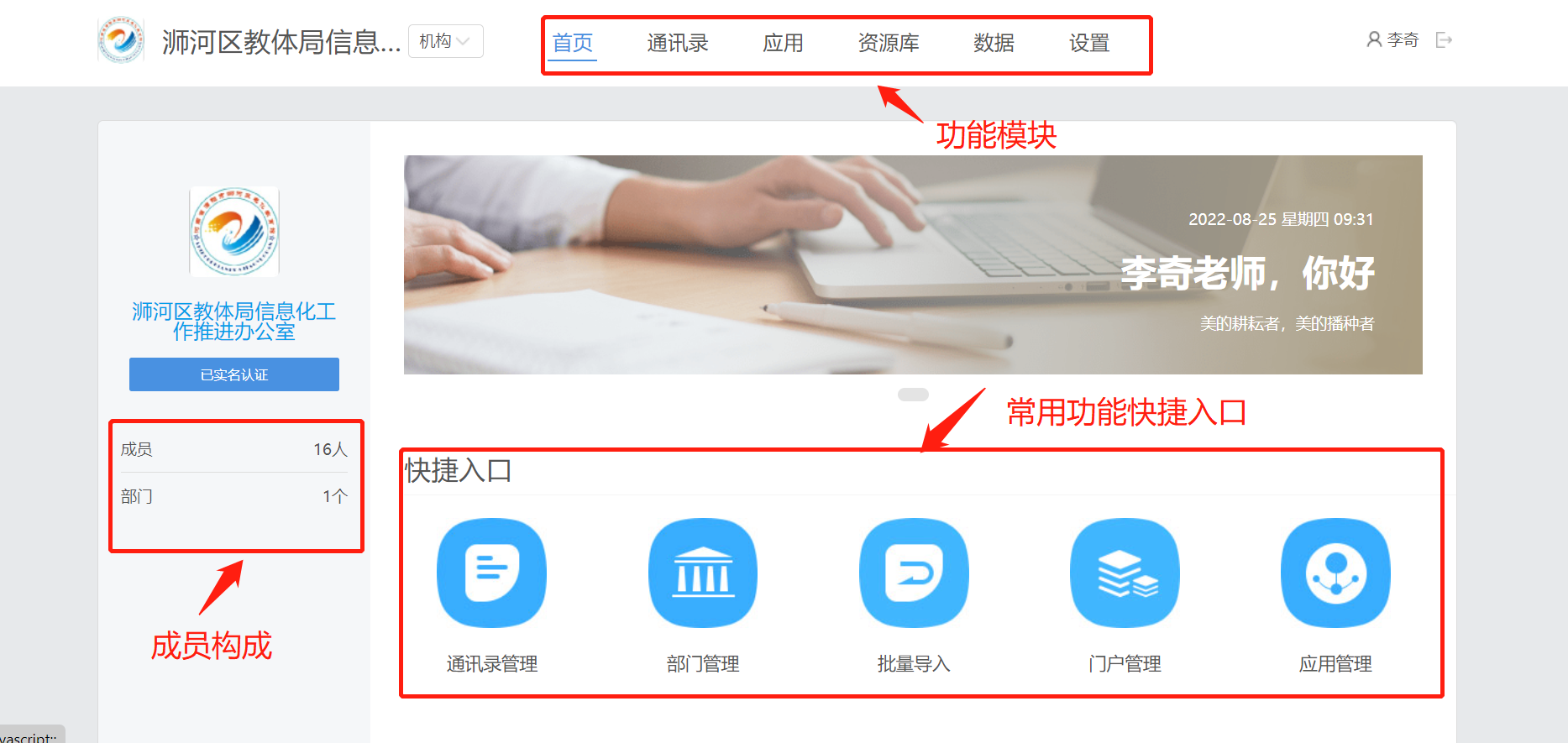 五、后台首页界面
操作说明
如何完善机构成员基础信息？
添加机构成员
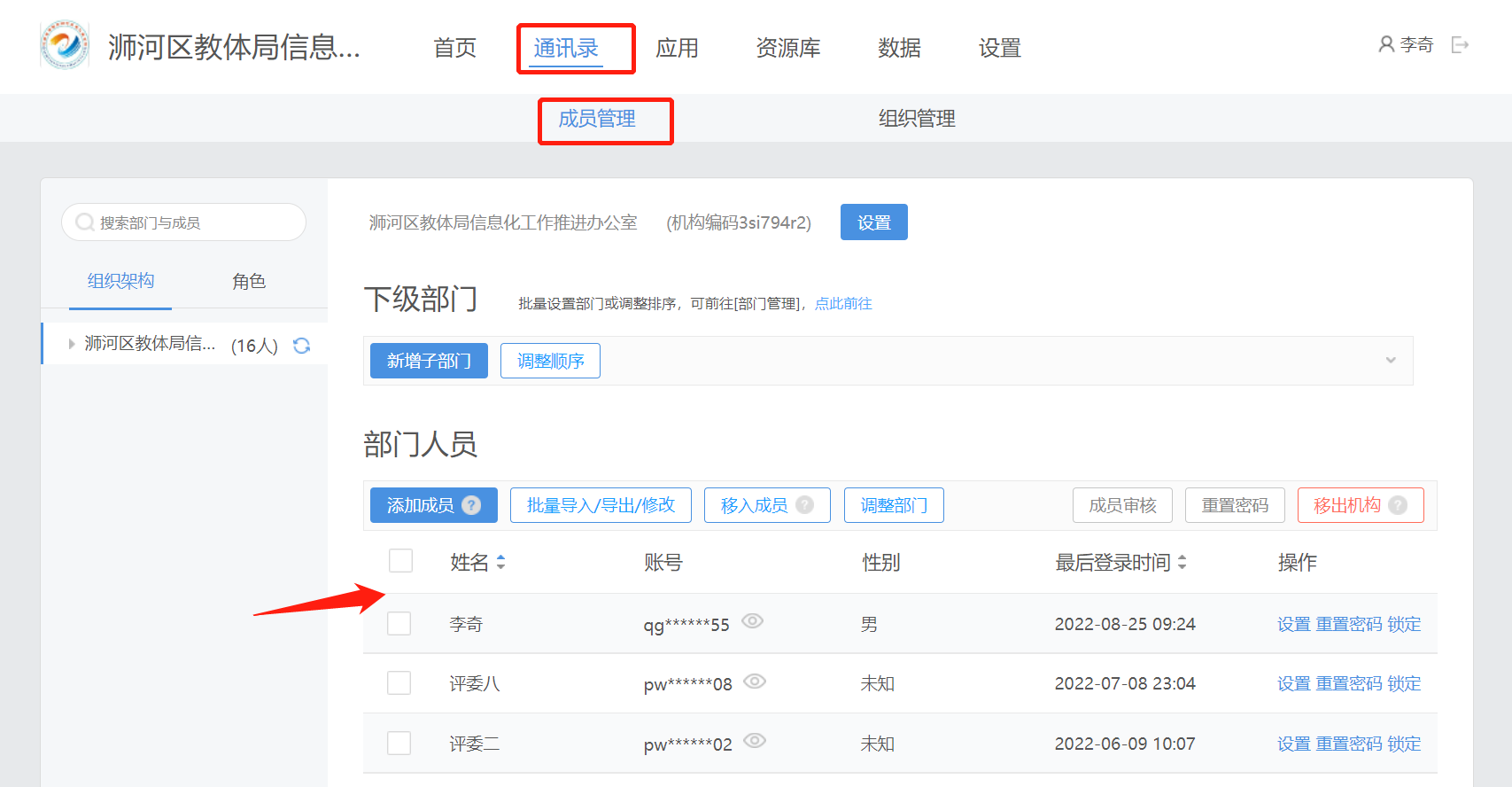 依次点击通讯录→成员管理

可单个或批量添加成员
机构成员管理
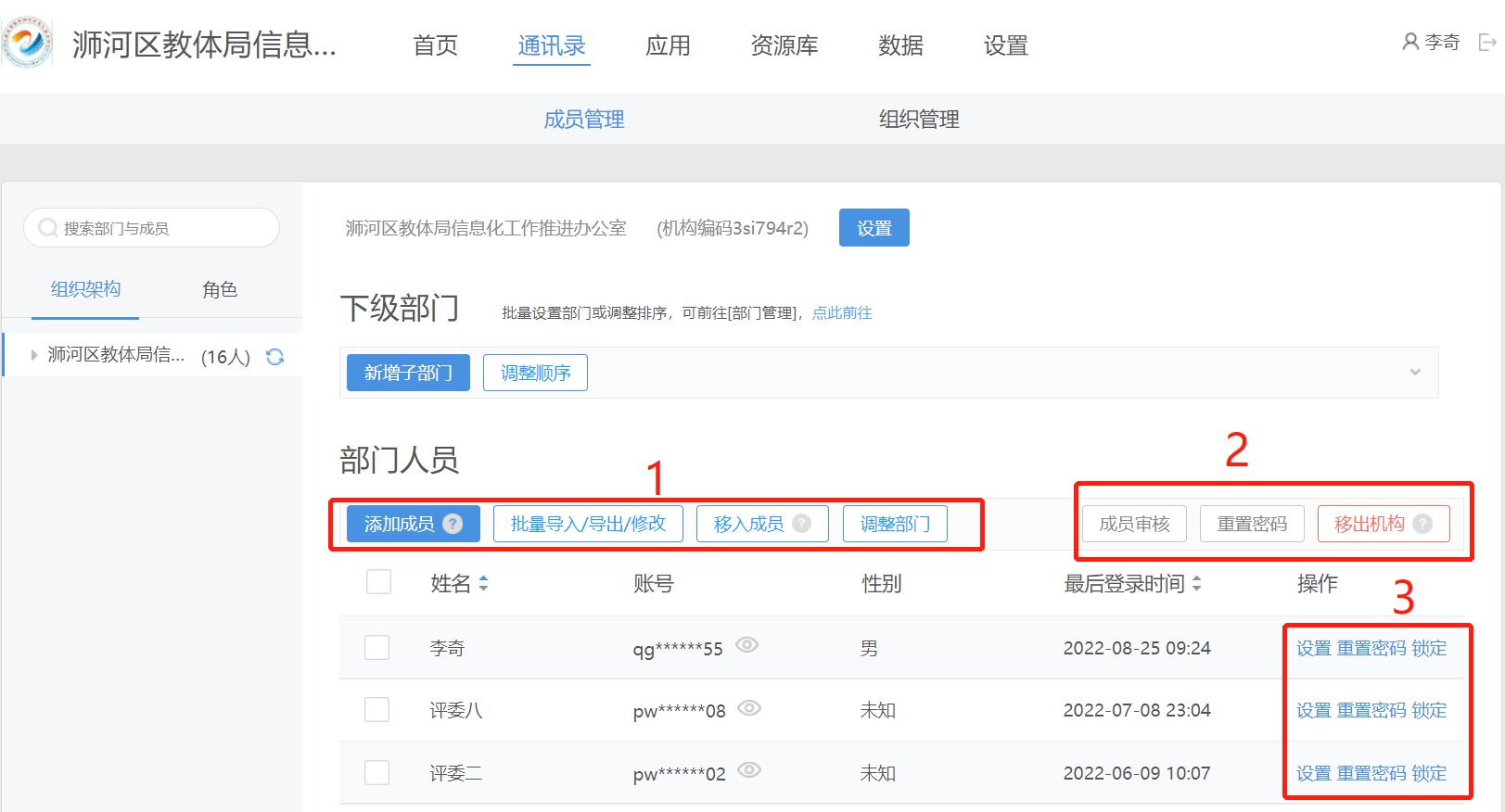 可对机构成员进行如下操作

1、导入、导出、移除
2、调整部门
3、成员加入审核
4、重置密码
5、锁定账号
操作说明
如何设置/重置密码？
设置默认密码
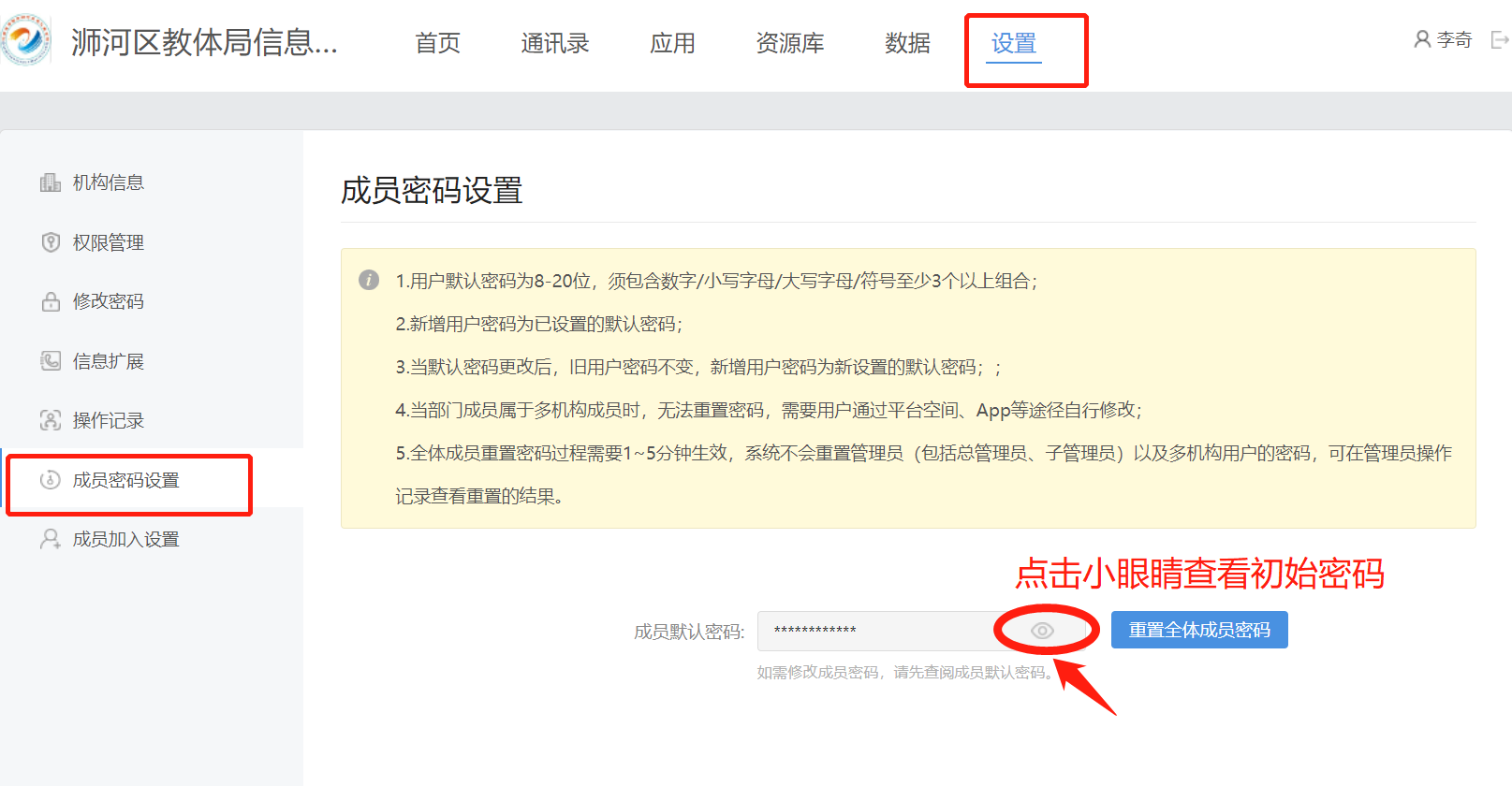 1 设置默认密码

管理员在设置中可以为成员设置初始密码，新创建好账号后首次登录就要使用该密码，非新用户用原密码登录
重置密码
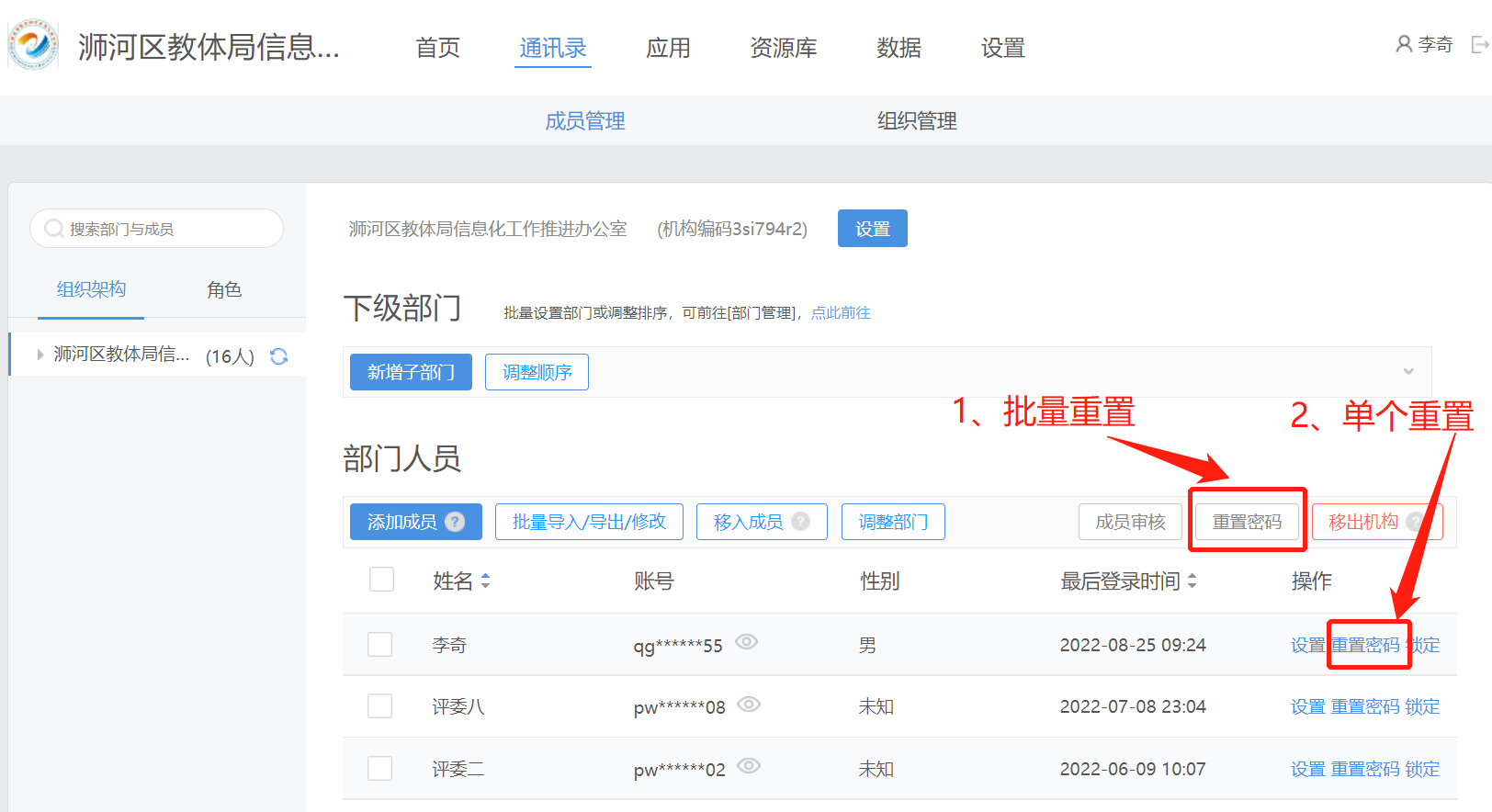 2 重置密码界面

通讯录→选择部门成员，
可单个、批量重置密码，
点击后密码会被重置为初始密码。
操作说明
如何分配管理权限？
管理权限分配
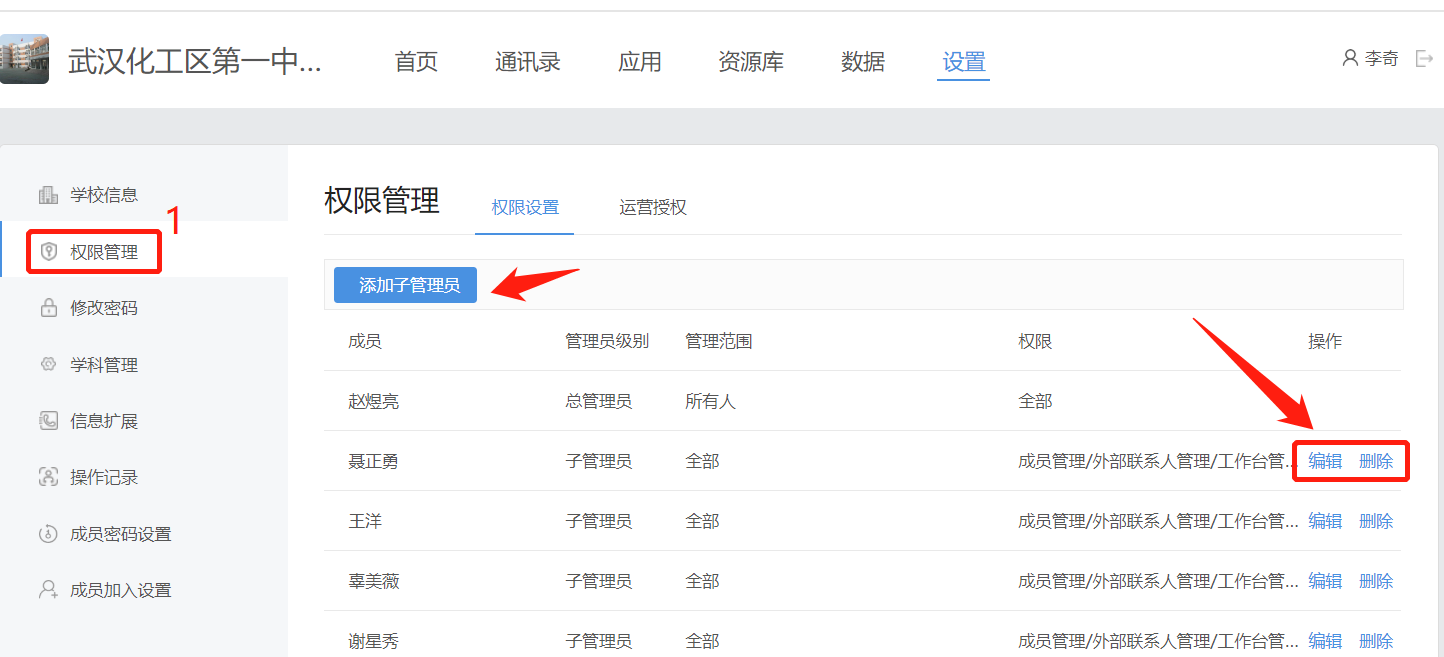 1 设置管理员


设置→权限管理→添加子管理员

并可对管理员权限和账号做管理
管理权限分配
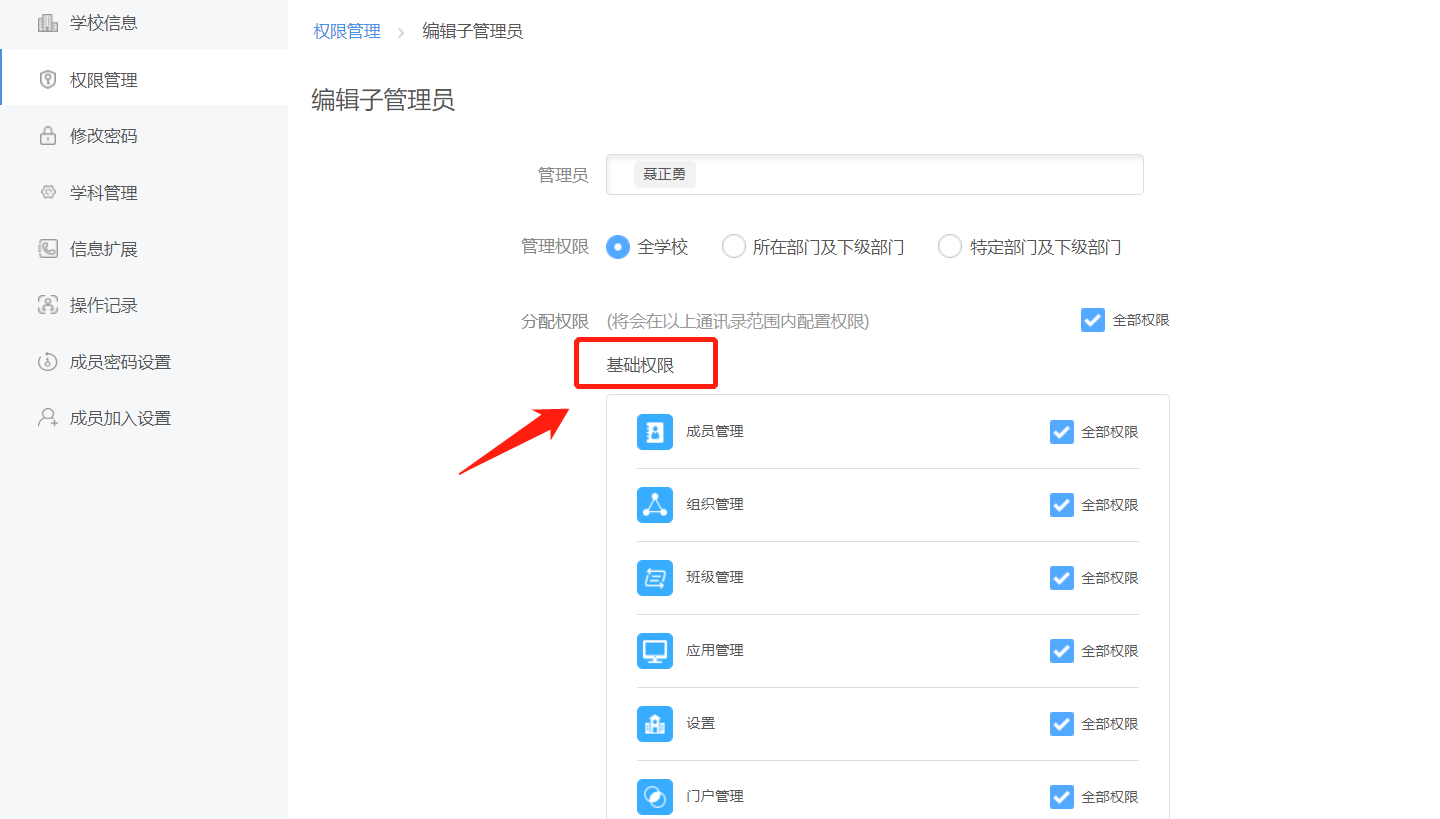 2 设置管理员权限

在添加子管理员时可以选择部分或全部权限赋予子管理员
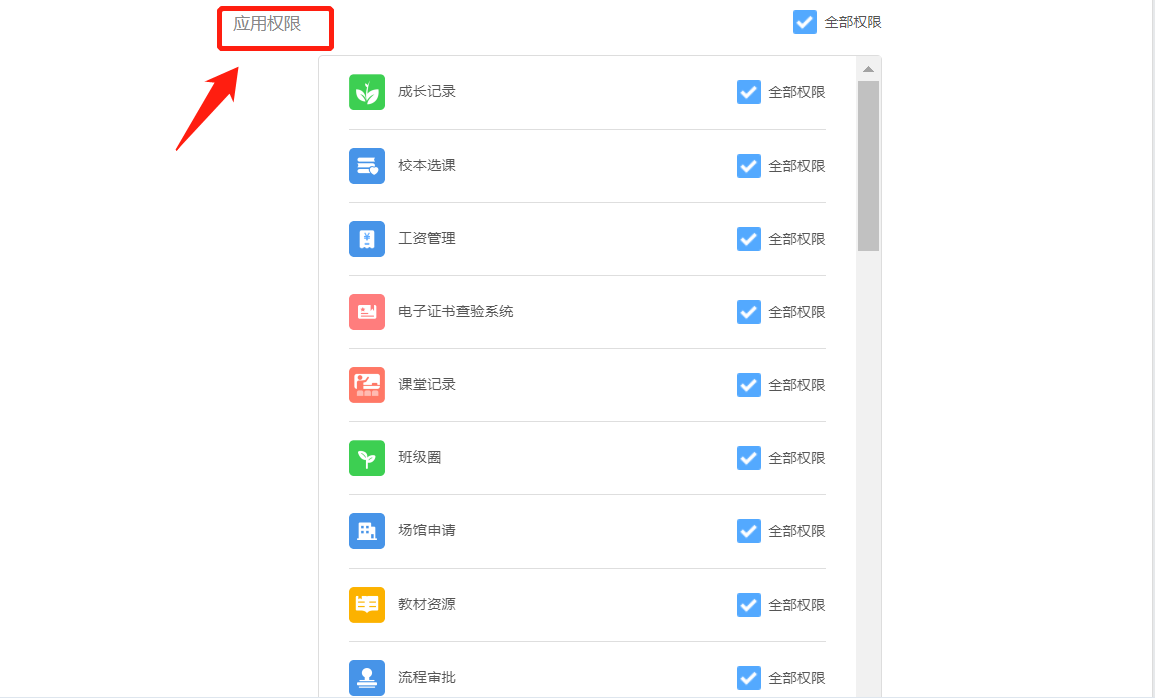 操作说明
如何进行机构门户管理？
机构门户管理
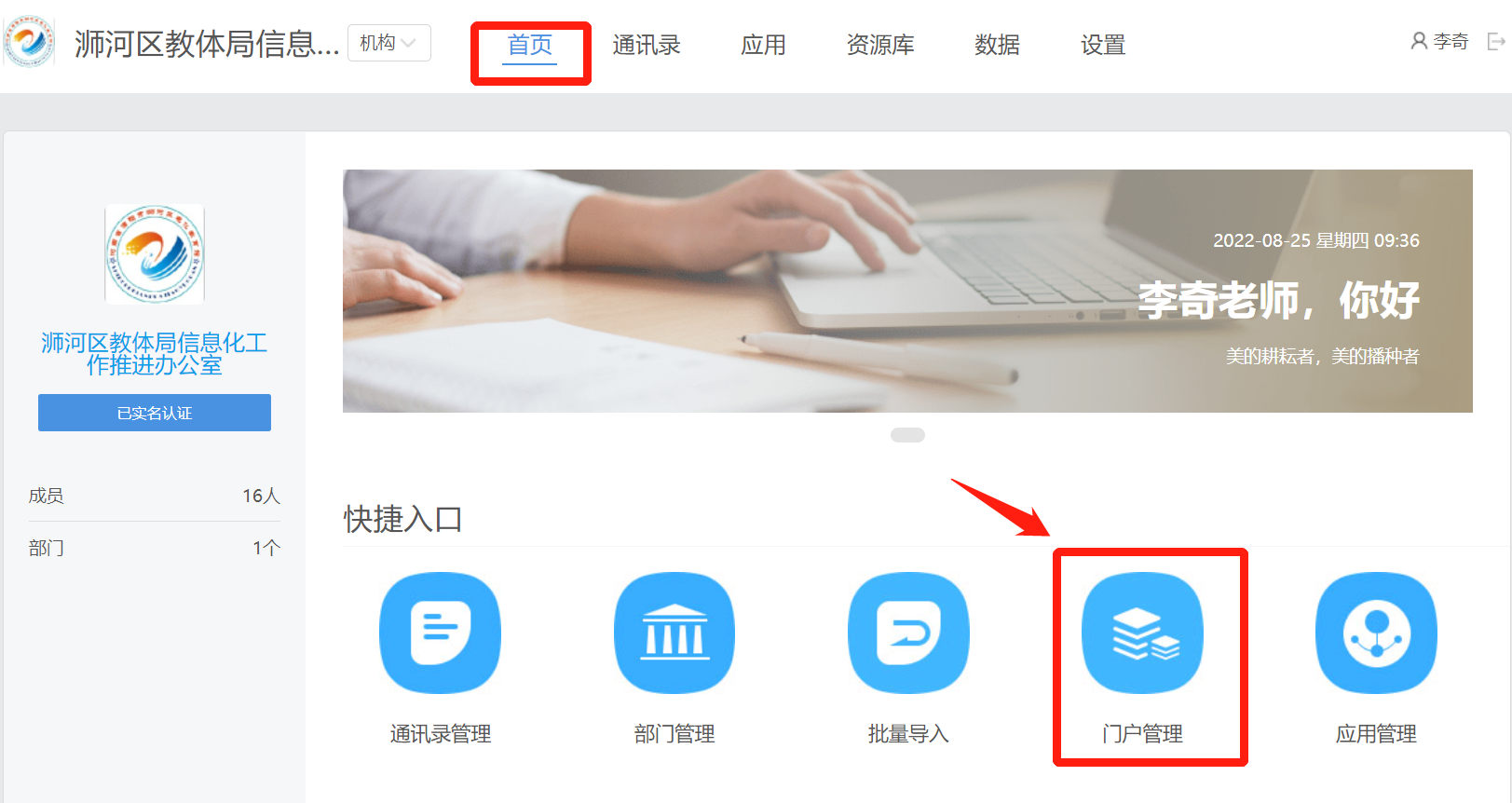 首页→门户管理
有以下4大模块

门户信息、展示管理
内容管理、权限管理
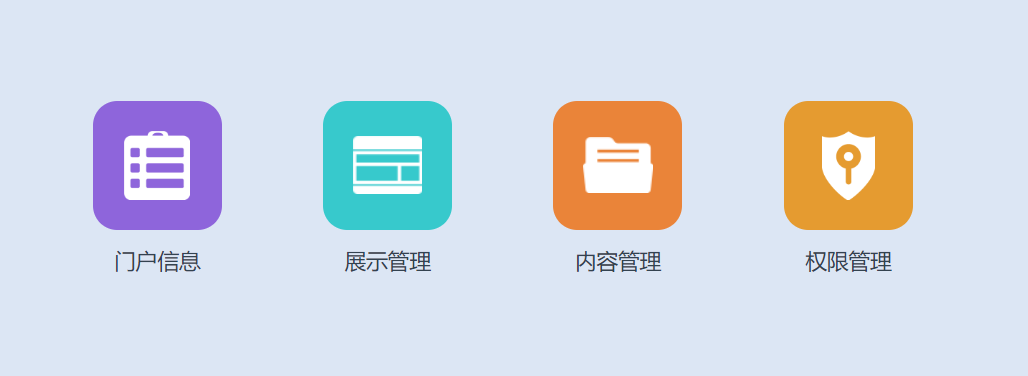 机构门户管理
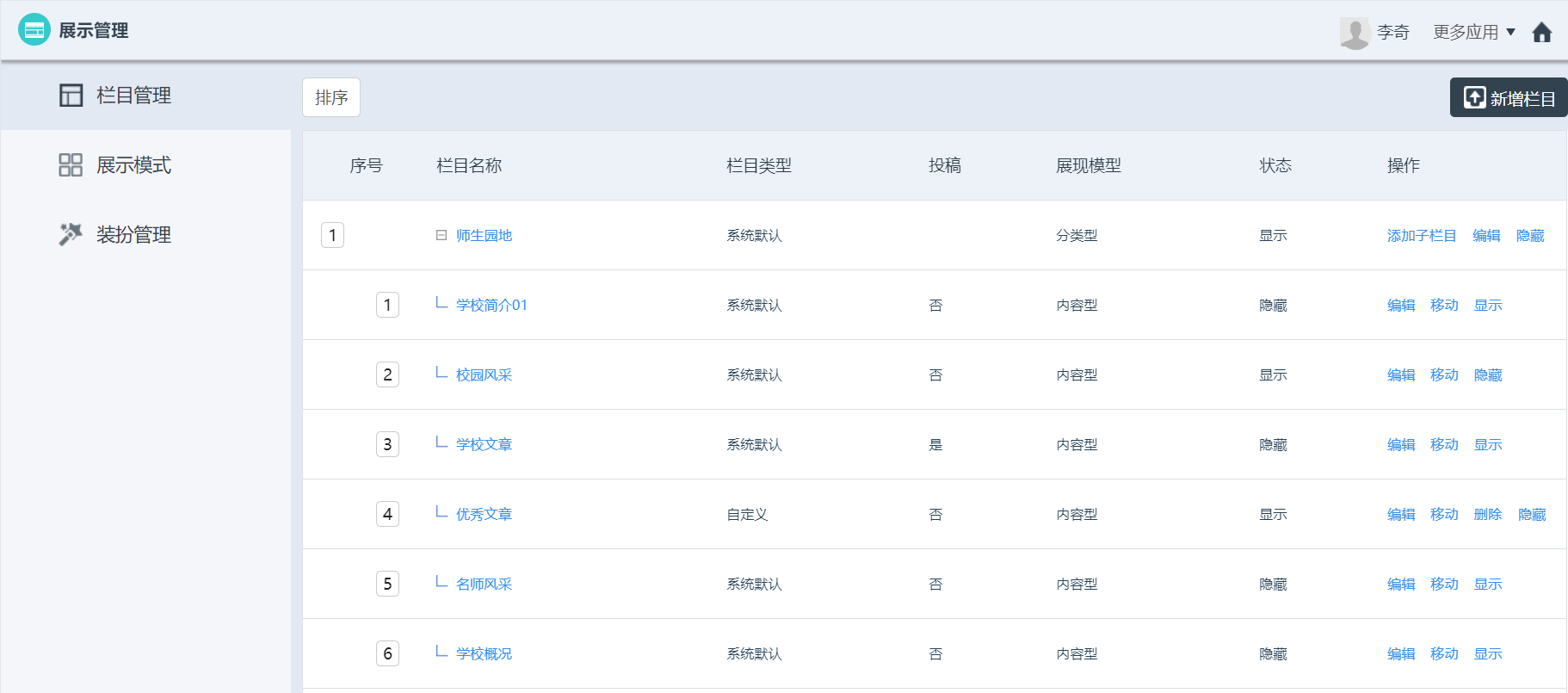 展示管理
对应机构门户首页的各展示栏目

1、可自由进行栏目增删、顺序调整
2、装扮机构门户
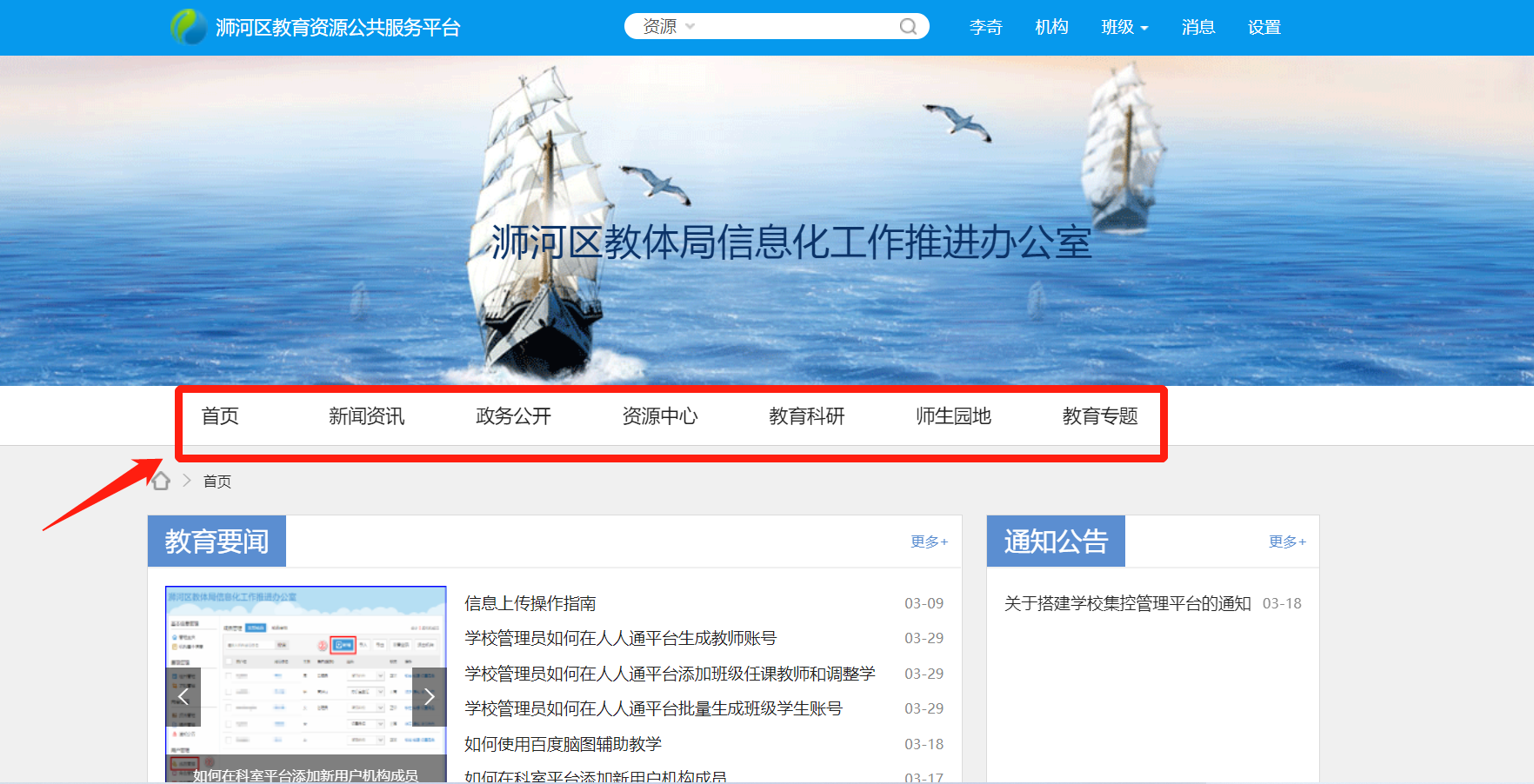 机构门户管理
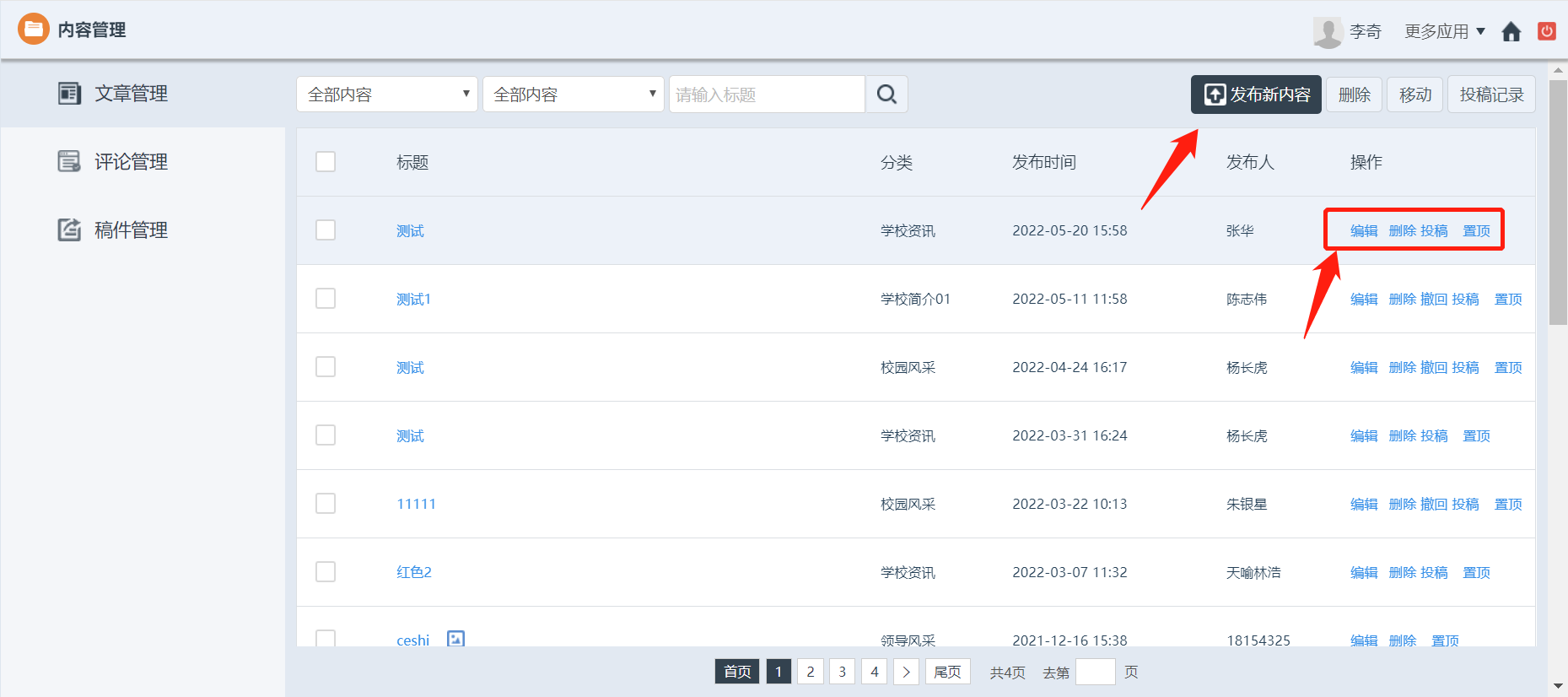 内容管理
对应机构门户首页的各展示栏目内容

1、可发布新资讯内容
2、对机构成员投稿内容进行审核
3、投稿至上级平台（同6.0平台操作）
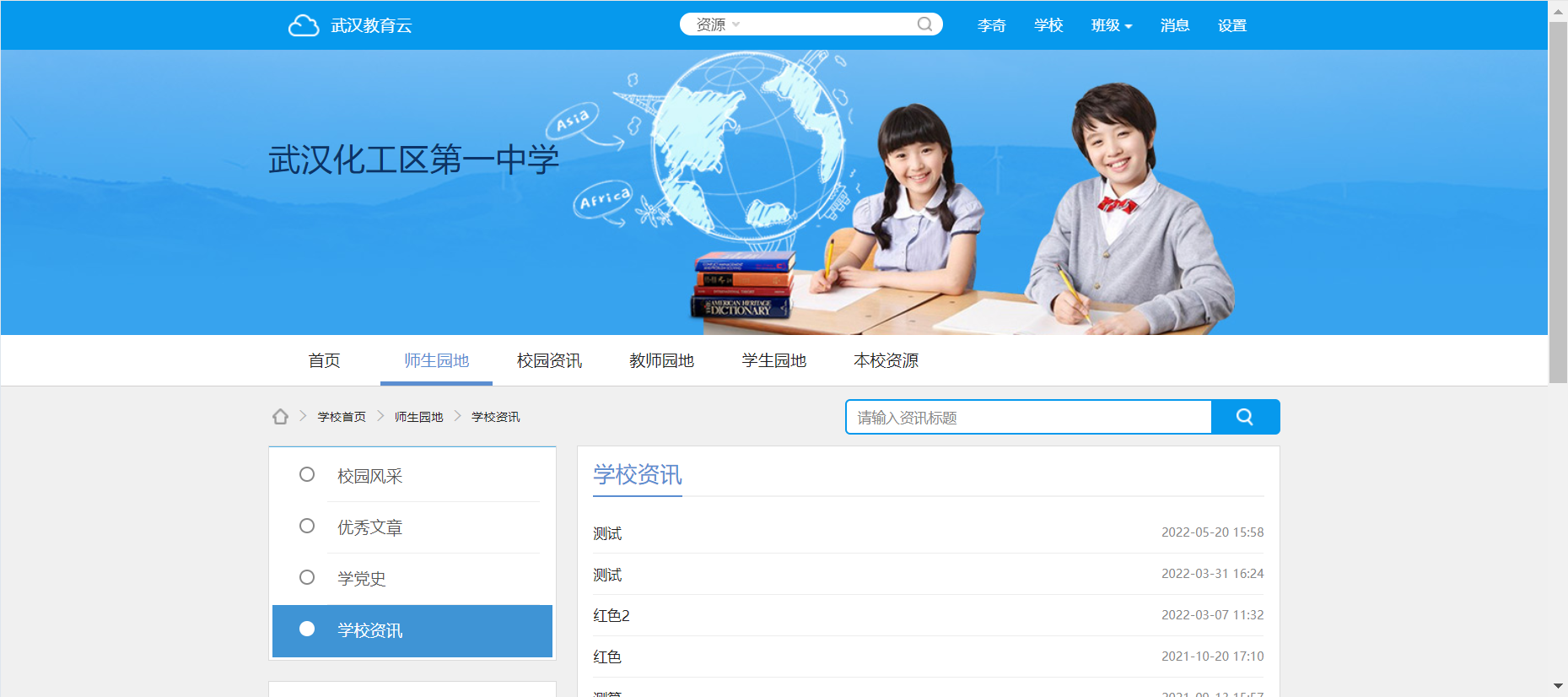 机构门户管理—投稿
选择要投稿的文章→ 点击投稿→ 选择对应栏目→ 等待平台管理员审核通过即可
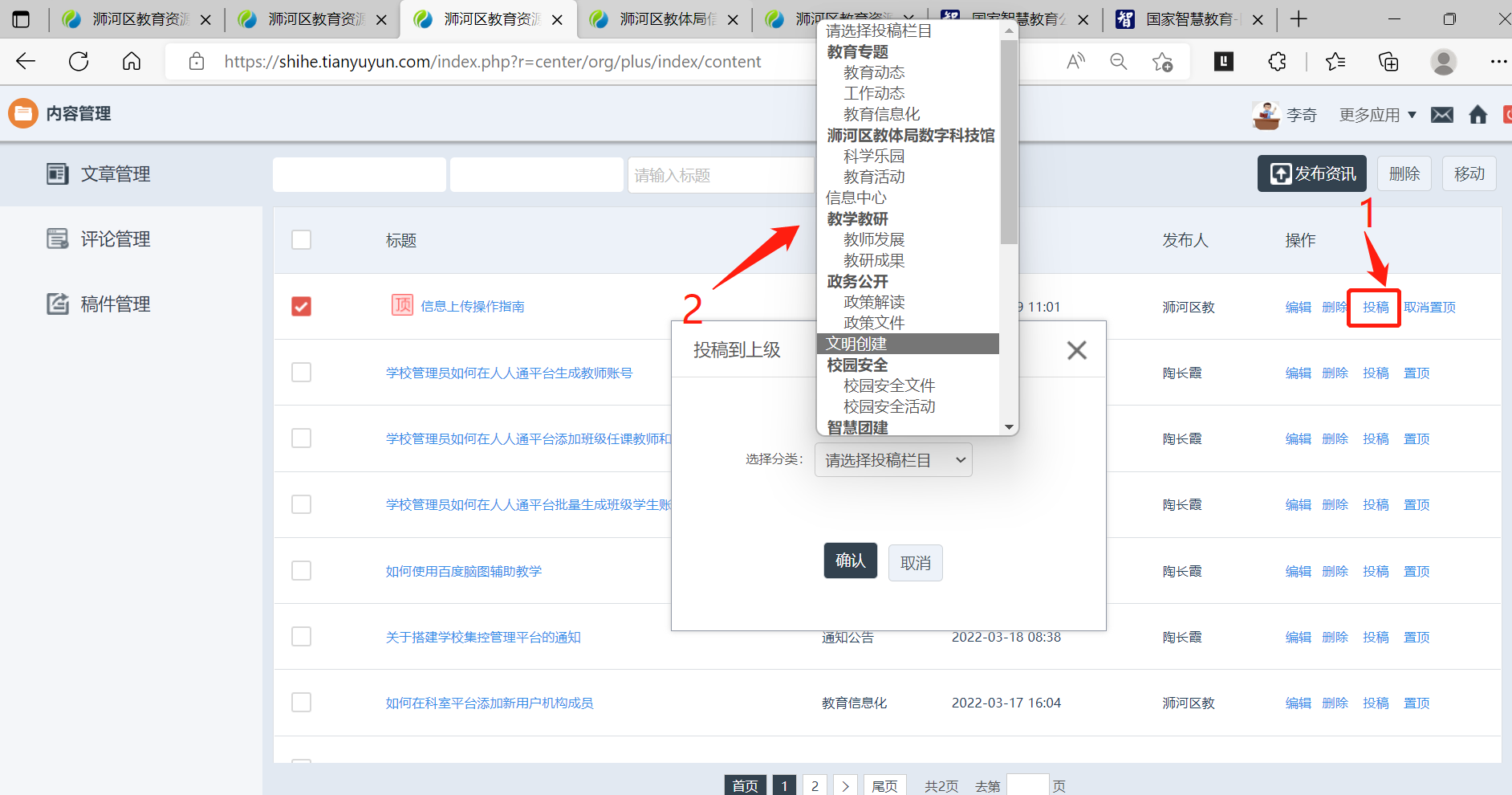 机构门户管理
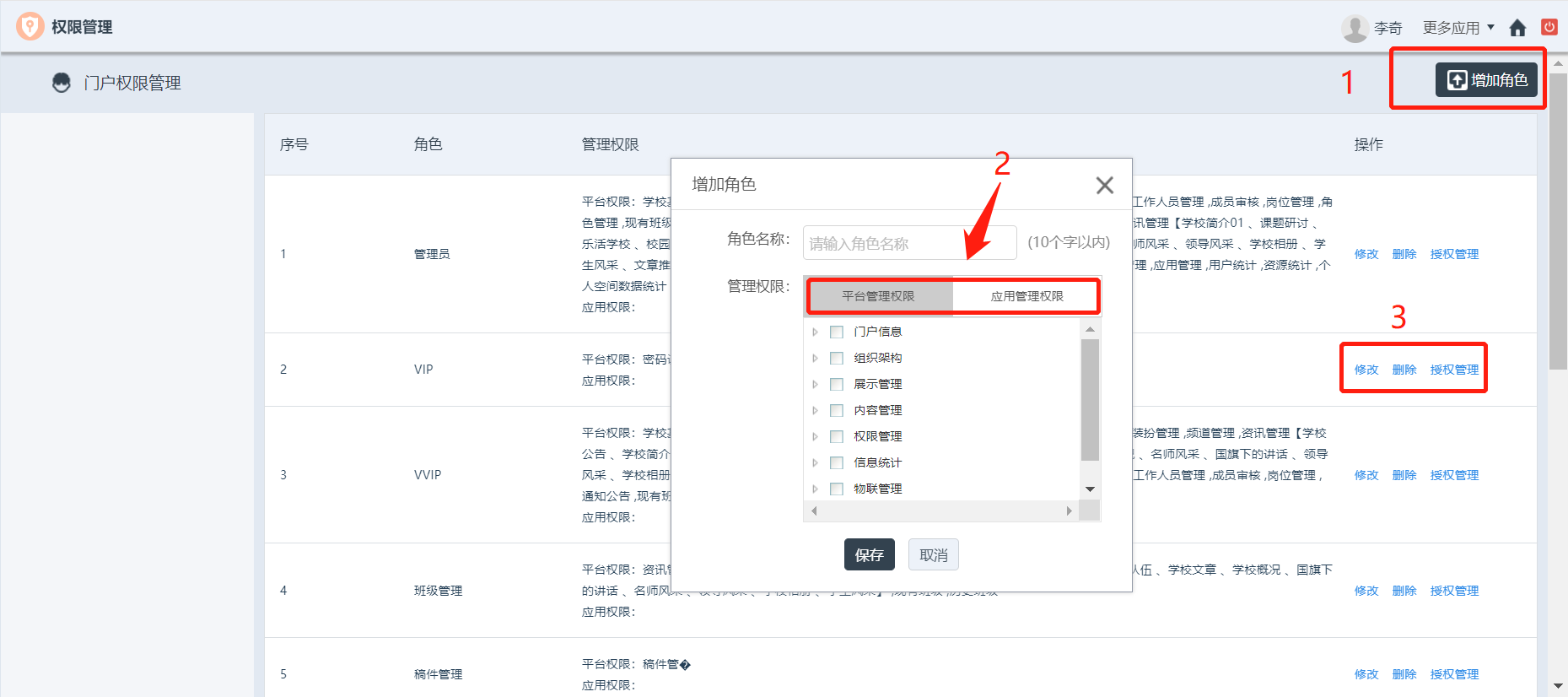 权限管理
1、设置门户管理的管理员
2、赋予不同管理员权限
谢谢！